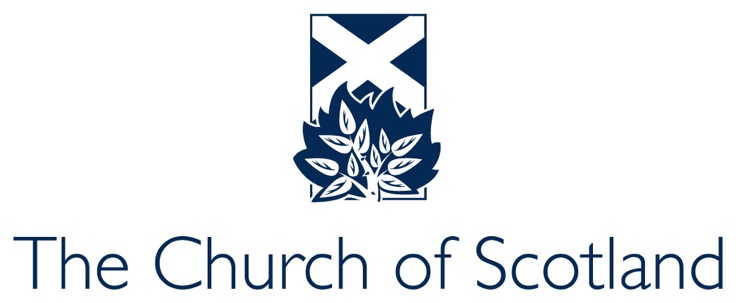 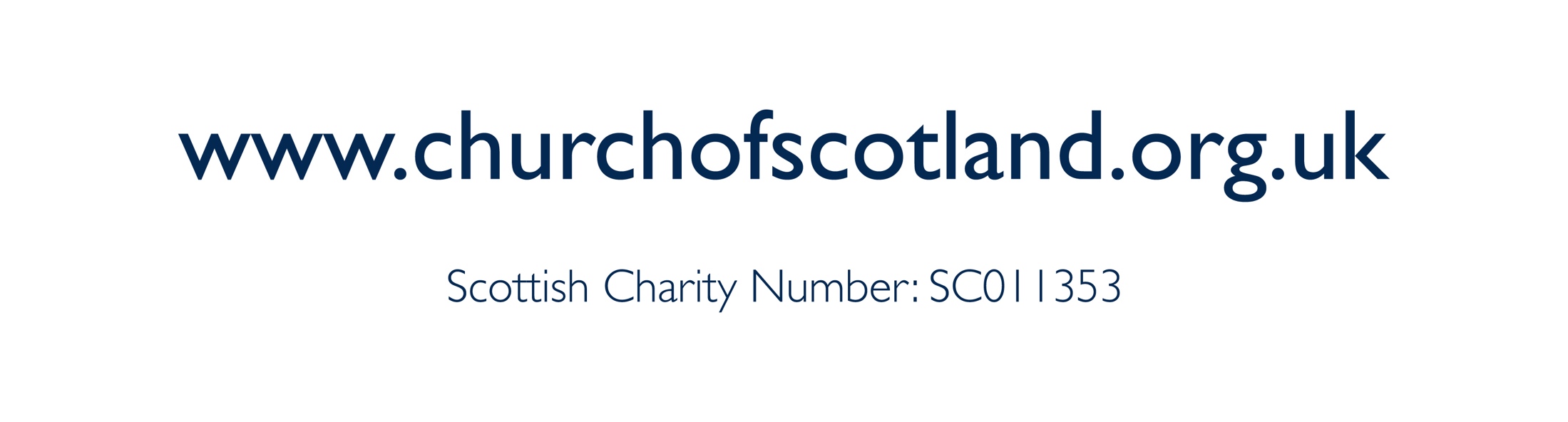 The Church of Scotland Department/Presbytery/Title
Section X
WELCOME (H1)

Subheading

Text. (Body)
Bullet
Bullet
Bullet
The Church of Scotland Department/Presbytery/Title
Section X
CONTENTS (H1)

Subheading

Text. (Body)
Bullet
Bullet
Bullet
[Speaker Notes: What is the first question in Westminster Shorter Catechism: What is the chief end of man? A: Man's chief end is to glorify God, and to enjoy him forever. One area that we rarely think of Stewardship touching is our relationship with God.
Love God Heart and Soul
Shorter Catechism
Edenic Calling]
The Church of Scotland Department/Presbytery/Title
Section X
HEADING (H1)

Subheading (H2)

Text. (Body)
Bullet
Bullet
Bullet
IMAGE
[Speaker Notes: What is the first question in Westminster Shorter Catechism: What is the chief end of man? A: Man's chief end is to glorify God, and to enjoy him forever. One area that we rarely think of Stewardship touching is our relationship with God.
Love God Heart and Soul
Shorter Catechism
Edenic Calling]
The Church of Scotland Department/Presbytery/Title
Section X
HEADING (H1)

Subheading (H2)

Text. (Body)
Bullet
Bullet
Bullet
IMAGE
[Speaker Notes: What is the first question in Westminster Shorter Catechism: What is the chief end of man? A: Man's chief end is to glorify God, and to enjoy him forever. One area that we rarely think of Stewardship touching is our relationship with God.
Love God Heart and Soul
Shorter Catechism
Edenic Calling]
The Church of Scotland Department/Presbytery/Title
Section X
HEADING (H1)

Subheading (H2)

Text. (Body)
Bullet
Bullet
Bullet
IMAGE
[Speaker Notes: What is the first question in Westminster Shorter Catechism: What is the chief end of man? A: Man's chief end is to glorify God, and to enjoy him forever. One area that we rarely think of Stewardship touching is our relationship with God.
Love God Heart and Soul
Shorter Catechism
Edenic Calling]
The Church of Scotland Department/Presbytery/Title
Section X
HEADING (H1)

Subheading (H2)

Text. (Body)
Bullet
Bullet
Bullet
IMAGE
[Speaker Notes: What is the first question in Westminster Shorter Catechism: What is the chief end of man? A: Man's chief end is to glorify God, and to enjoy him forever. One area that we rarely think of Stewardship touching is our relationship with God.
Love God Heart and Soul
Shorter Catechism
Edenic Calling]
The Church of Scotland Department/Presbytery/Title
Section X
HEADING (H1)

Subheading (H2)

Text. (Body)
Bullet
Bullet
Bullet
IMAGE
[Speaker Notes: What is the first question in Westminster Shorter Catechism: What is the chief end of man? A: Man's chief end is to glorify God, and to enjoy him forever. One area that we rarely think of Stewardship touching is our relationship with God.
Love God Heart and Soul
Shorter Catechism
Edenic Calling]
The Church of Scotland Department/Presbytery/Title
Section X
HEADING (H1)

Subheading (H2)

Text. (Body)
Bullet
Bullet
Bullet
IMAGE
[Speaker Notes: What is the first question in Westminster Shorter Catechism: What is the chief end of man? A: Man's chief end is to glorify God, and to enjoy him forever. One area that we rarely think of Stewardship touching is our relationship with God.
Love God Heart and Soul
Shorter Catechism
Edenic Calling]
The Church of Scotland Department/Presbytery/Title
Section X
THANK YOU (H1)
Questions or Discussion
[Speaker Notes: What is the first question in Westminster Shorter Catechism: What is the chief end of man? A: Man's chief end is to glorify God, and to enjoy him forever. One area that we rarely think of Stewardship touching is our relationship with God.
Love God Heart and Soul
Shorter Catechism
Edenic Calling]
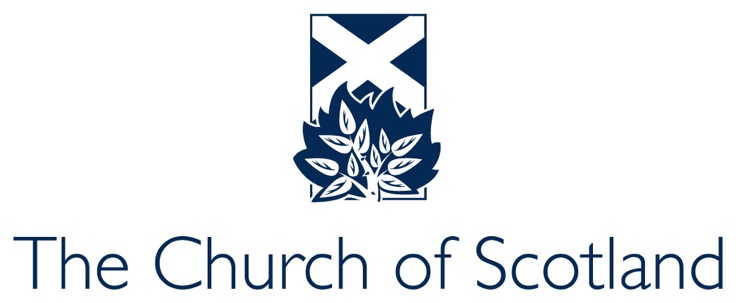 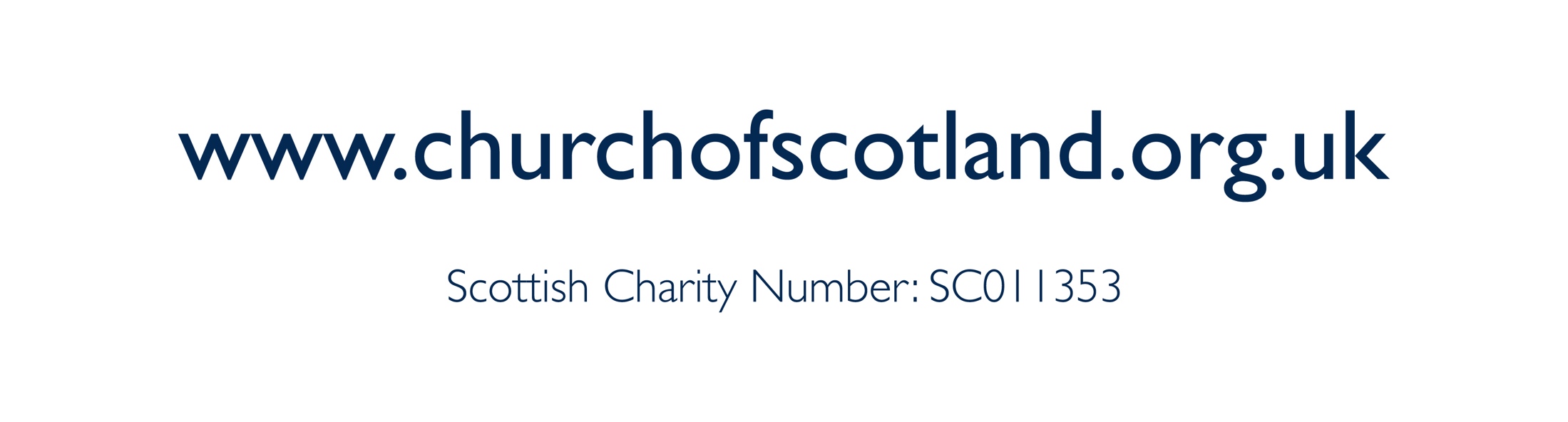